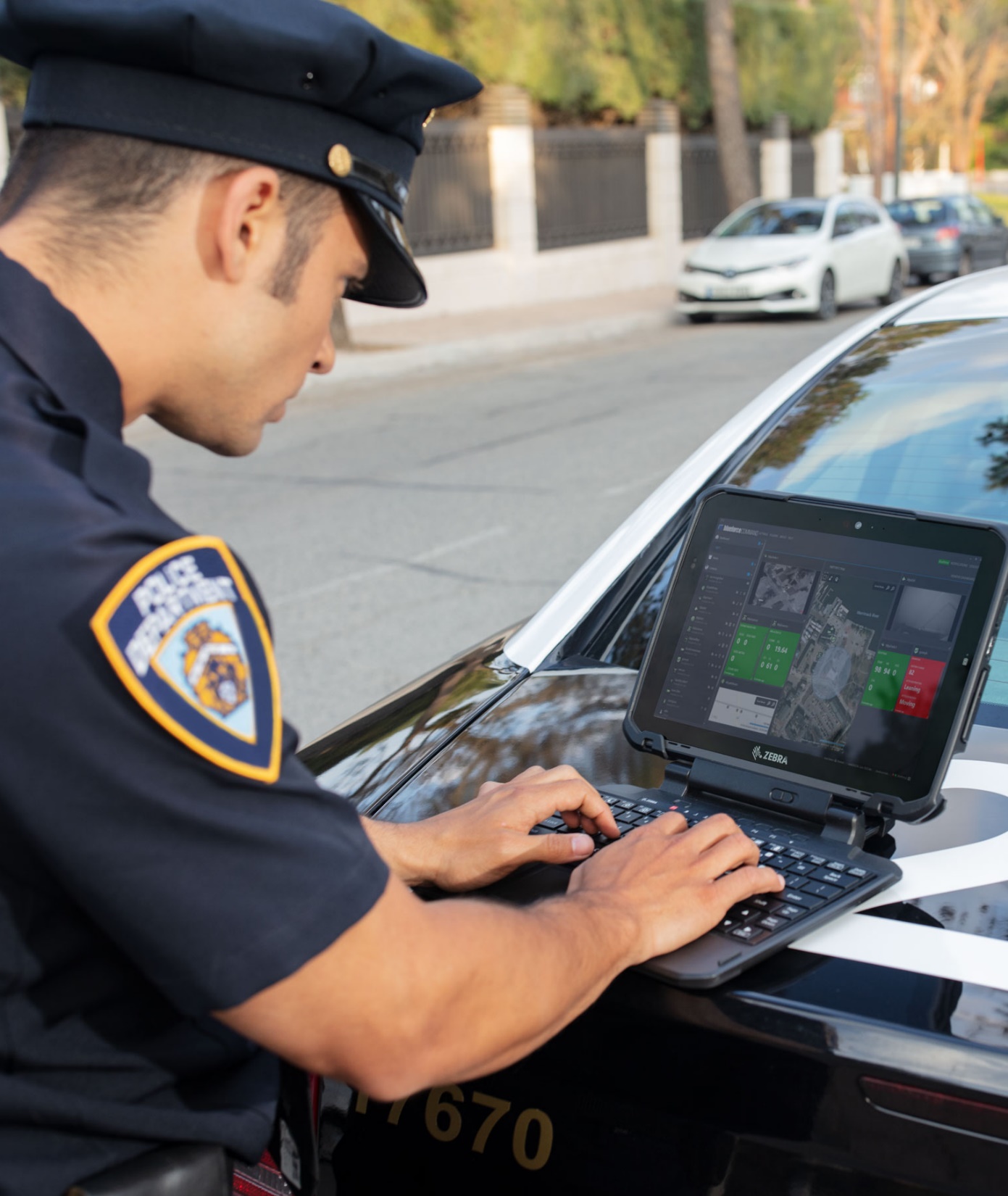 ET80/ET85 Rugged 2-in-1 Tablet
SELLING GUIDE
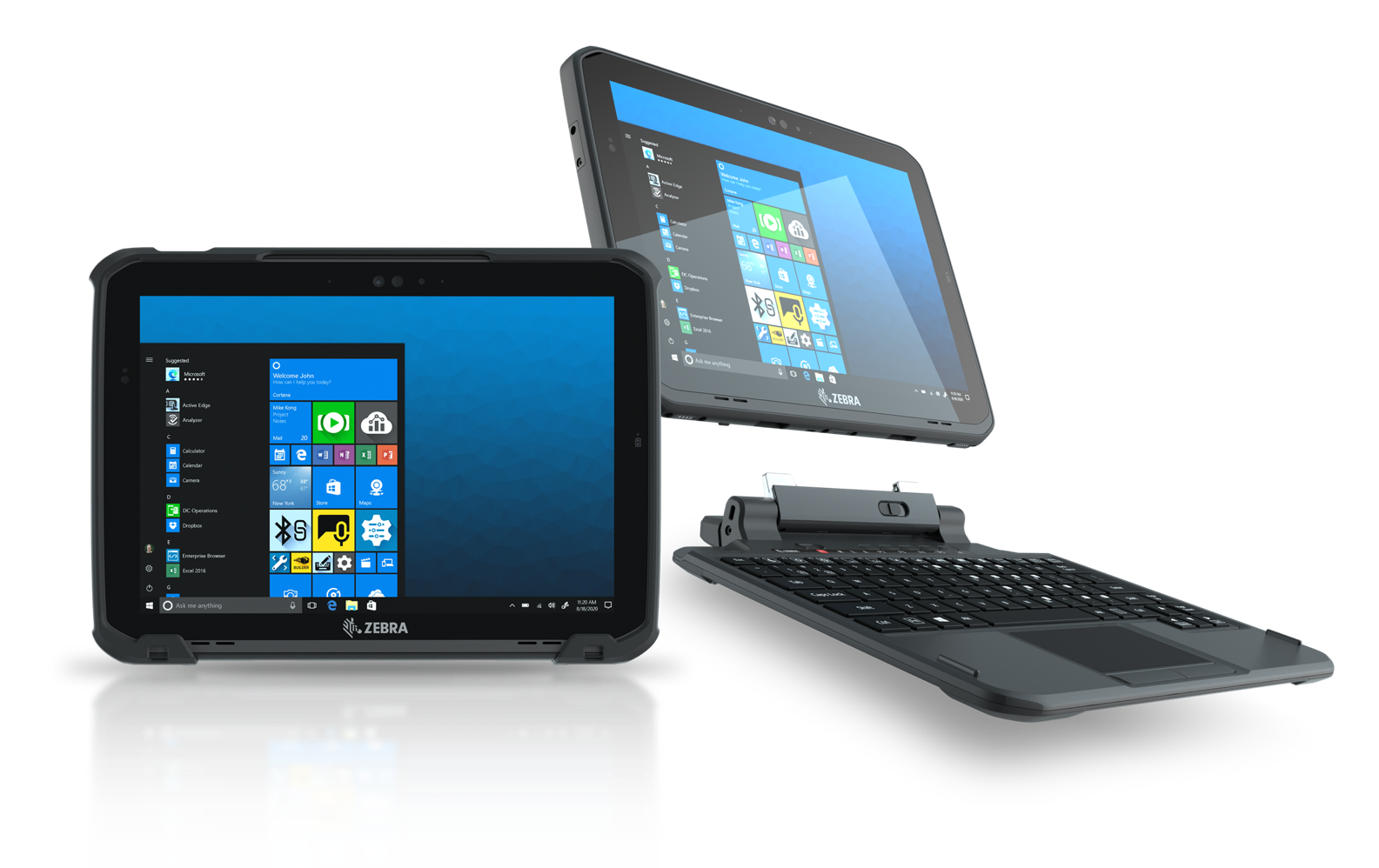 Introducing the
ET80/ET85
The device you can trust so you can serve the people who depend on you. Made for the difference you make.
Contents
The Opportunity 
Zebra Rugged Tablet Portfolio 
Target Markets
Customer Engagement Questions
Competitive Analysis: Rugged 2-in-1 Tablets
Sales Tools
3
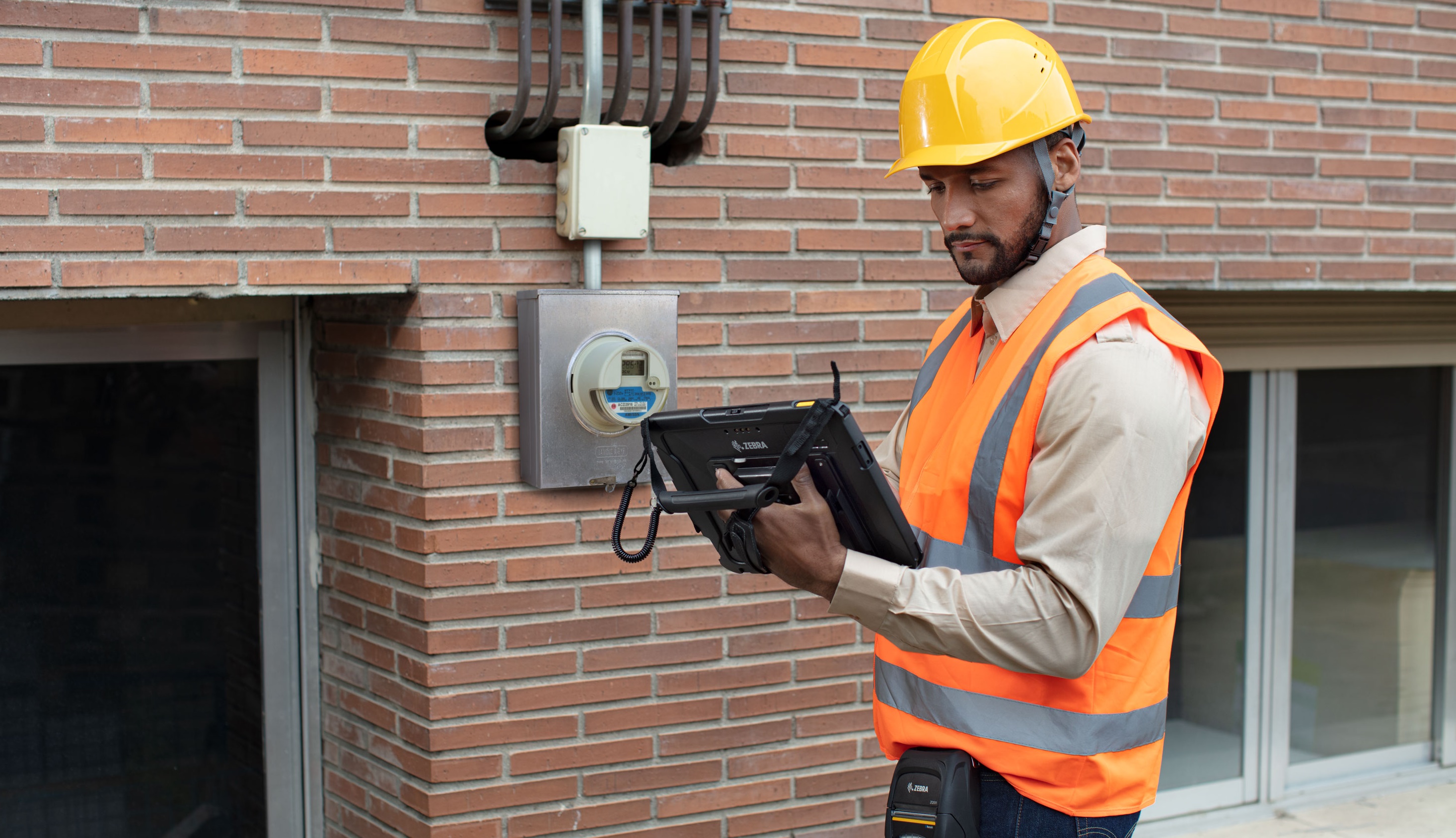 The Opportunity
Why the ET80/ET85?
Rugged, thin and light, a true 2-in-1 experience — at a great value
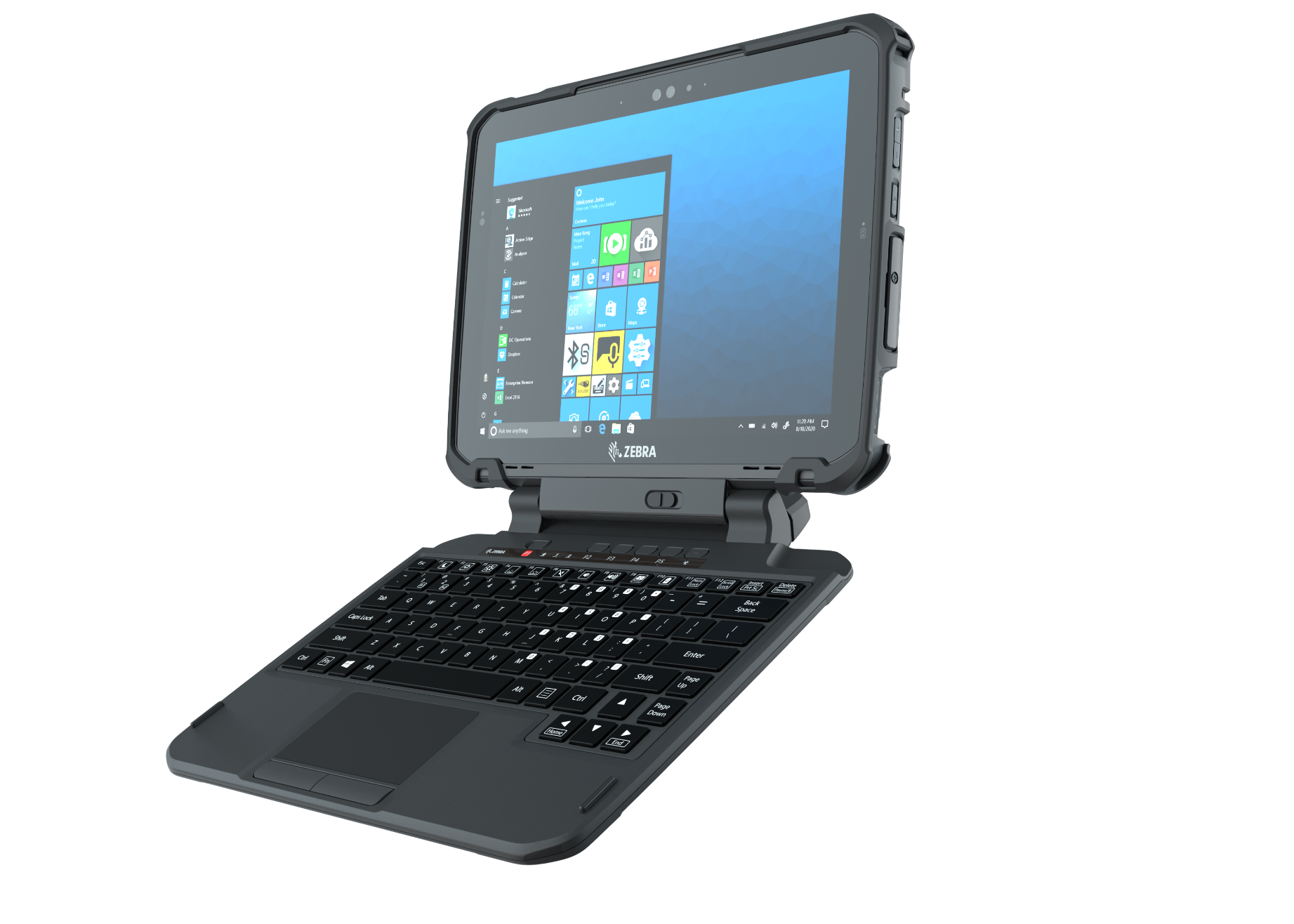 Enhance Zebra’s 12-inch tablet business 
Represents a major upgrade to the R12
Access growing 2-in-1 market
$300M TAM global market expansion
Greater than 35% thinner and 20% lighter than 2-in-1 competitors 
With low profile for better visibility in vehicles
True laptop replacement
Friction hinge and color backlit keyboard
Advanced wireless connectivity 
Fastest WiFi and cellular speeds with support for WiFi 6E and 5G (ET85)
Designed to the latest rugged standards
Rugged tested at MIL-STD-810H; fanless design for clean rooms
Software differentiators 
Mobility DNA and DataCapture DNA for Windows
5
Market opportunity
Rapid acceleration of 2-in-1 market1
2-in-1 tablet shipments are expected to grow by 7.2% CAGR from 2020 to 2024
2-in-1 market is growing faster than both notebooks and slate tablets
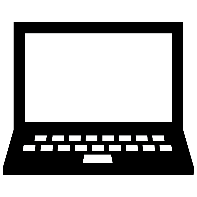 Strong market desire for large display size
Display size is one of the most impactful factors driving demand of rugged 2-in-1 tablets, with 12-inch as the most preferred size
Larger screen devices are consistently preferred among law enforcement, manufacturing, critical field services and emergency personnel
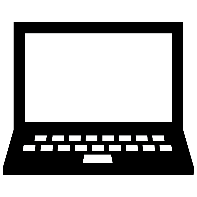 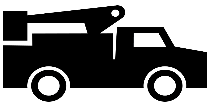 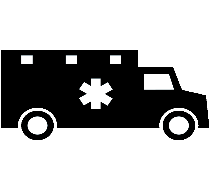 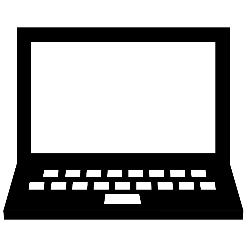 12 in.
In-vehicle mounting 
Large screen tablets and 2-in-1s are frequently mounted in vehicles
Globally, more than 54% of 2-in-1 tablets will be mounted in vehicles by 20241
How the ET80/ET85 wins: Competitive 12 in. 2-in-1 devices from Panasonic and Getac are large, heavy and expensive. The ET80/ET85 is greater than 35% thinner and 20% lighter than these competitors with the same screen size. The ET80/ET85 takes up less space in a vehicle’s cab, blocks less of the driver’s visibility and is easier to carry. And only the ET80/ET85 supports the latest, fastest wireless technology with support for WiFi 6E and 5G.
6
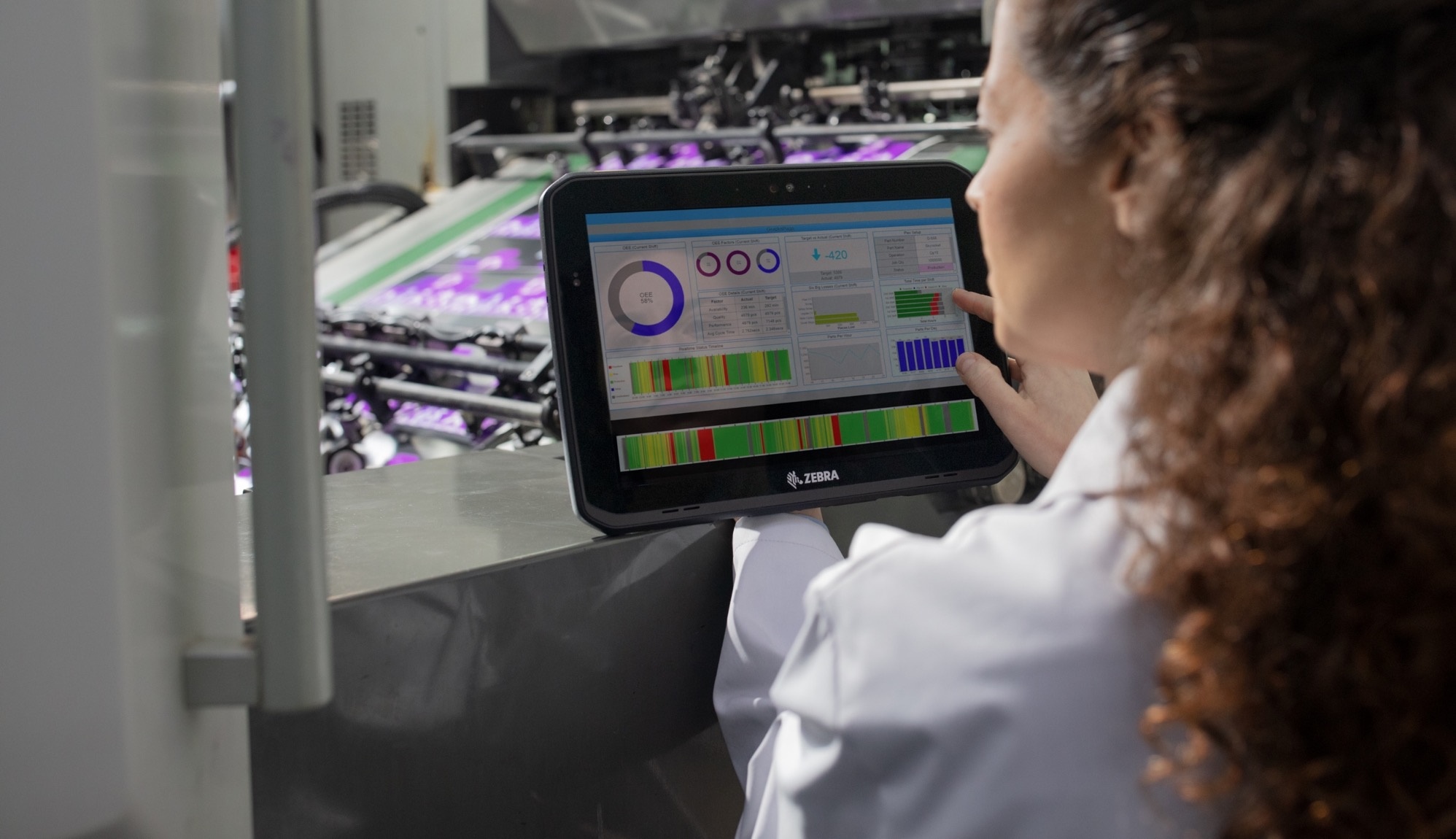 Zebra Rugged Tablet Portfolio
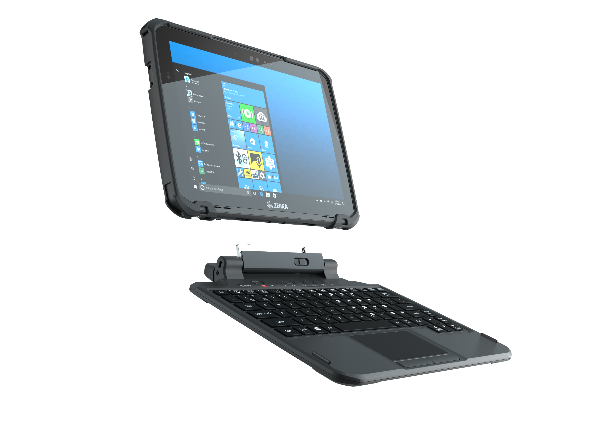 Tablet Portfolio
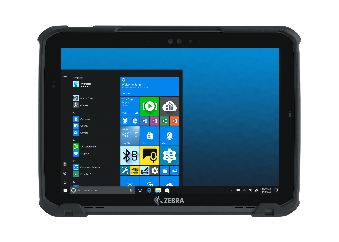 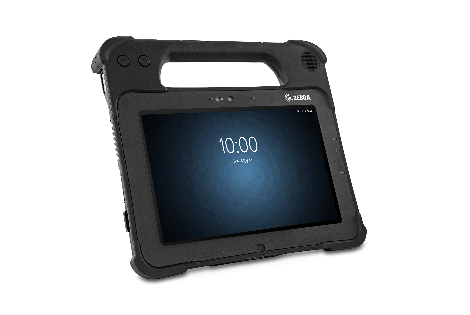 12"
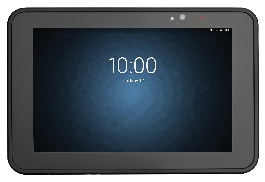 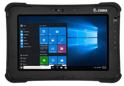 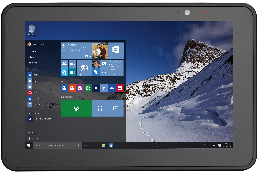 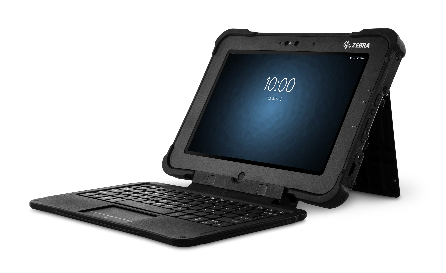 ET8x
10"
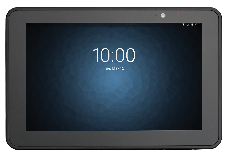 L10
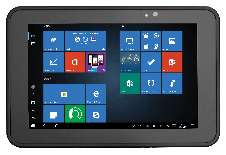 8"
Operating System
ET5x
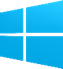 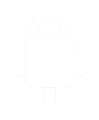 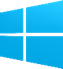 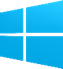 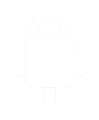 Features
[Speaker Notes: Need images for devices]
Page 1 of 6
Zebra Rugged Tablet Portfolio Comparison
9
Page 2 of 6
Zebra Rugged Tablet Portfolio Comparison
10
Page 3 of 6
Zebra Rugged Tablet Portfolio Comparison
11
Page 4 of 6
Zebra Rugged Tablet Portfolio Comparison
12
Page 5 of 6
Zebra Rugged Tablet Portfolio Comparison
13
Page 6 of 6
Zebra Rugged Tablet Portfolio Comparison
14
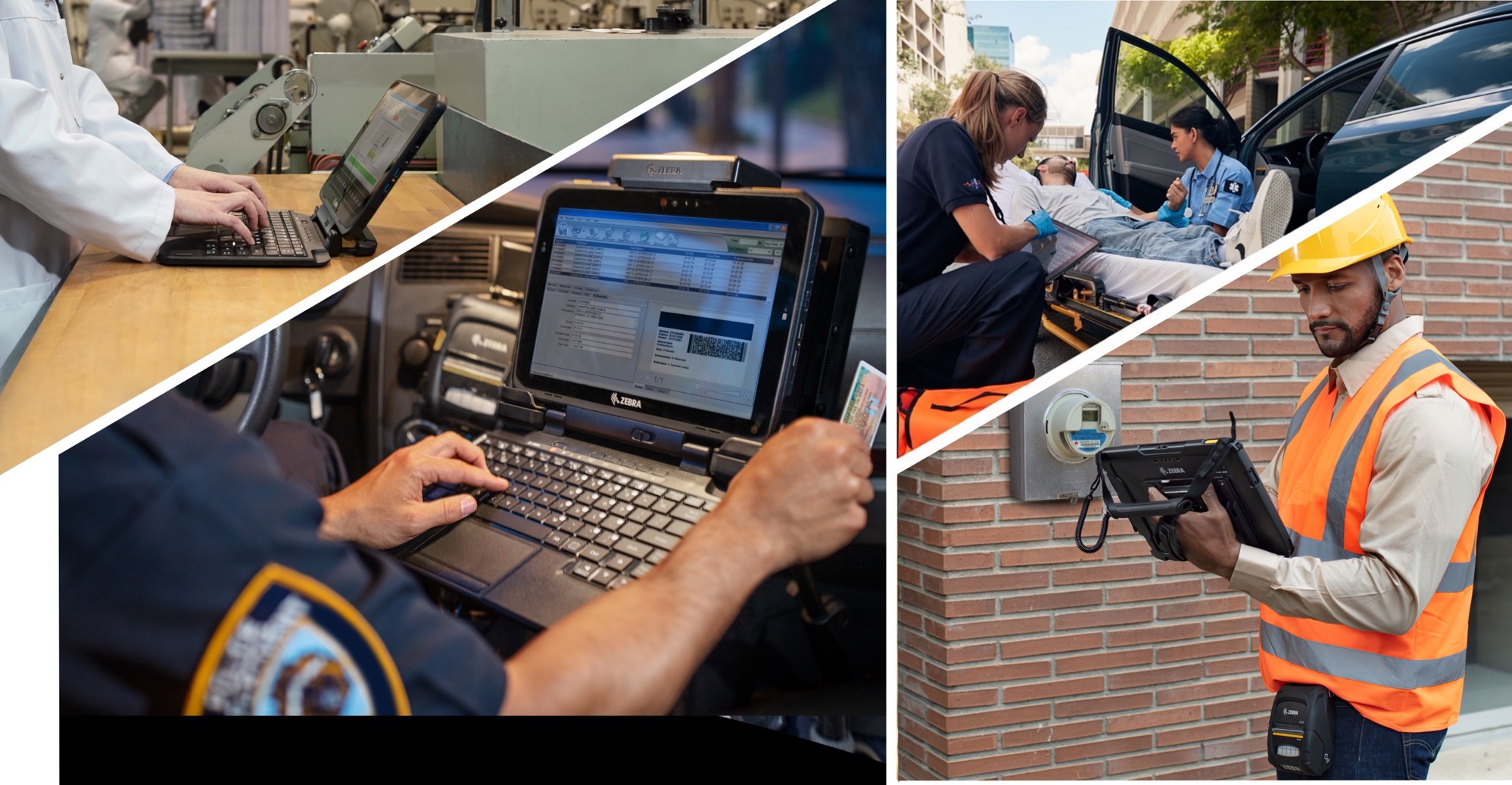 Target Markets
Verticals
Law Enforcement/Police
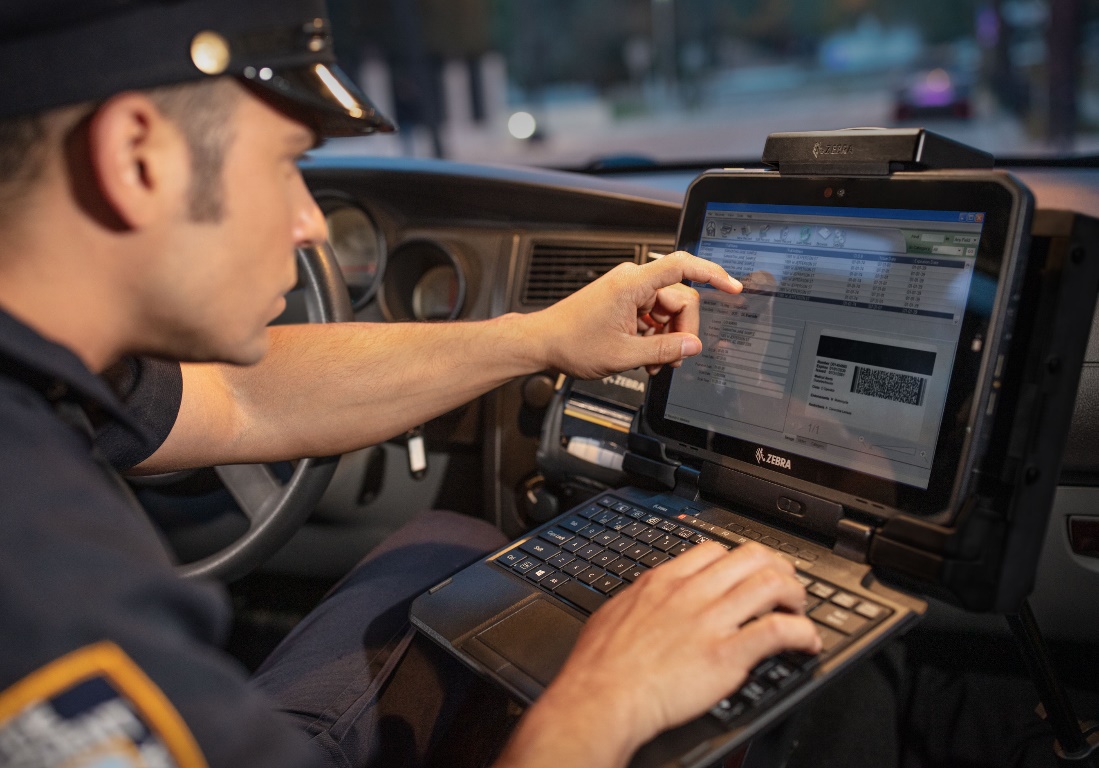 Unique Selling Points
End user needs
Feel fully confident of maintaining the level of trust needed to serve the public
The ability to take the right action quickly
A device that won’t leave them stranded in their high-stakes environments and situations
Tailor made features 
It’s easy to remove from the car and always have on hand – thinner and lighter than any 2-in-1 in this class
Low-profile – takes up less space in the vehicle and is easy to see around 
Access to faster, more reliable wireless networks with support for 5G and WiFi 6E
Effortless security: Two-factor authentication with Windows Hello facial recognition and optional fingerprint reader; optional CAC smart card reader
Keep teams connected with secure messaging and communication with Workforce Connect 
Easy to scan driver’s licenses even when the tablet is docked
Always there: public safety network certification and better battery health with analytics
Applications
In patrol car
Dispatch communications
Routing
Citizen identification (scan license)
E-Citation
Records management
Checking wants and warrants
Report writing
Officer out of patrol car
Communications
Citizen identification (scan license)
On scene reporting: writing, image capture
E-Citation
Mobile incident command
Drone control
Police station
Personnel tracking 
Communications, video conferencing
Dispatch and routing
Report writing
Incident monitoring
Patrol car maintenance/proof of condition
16
Verticals
Emergency Services
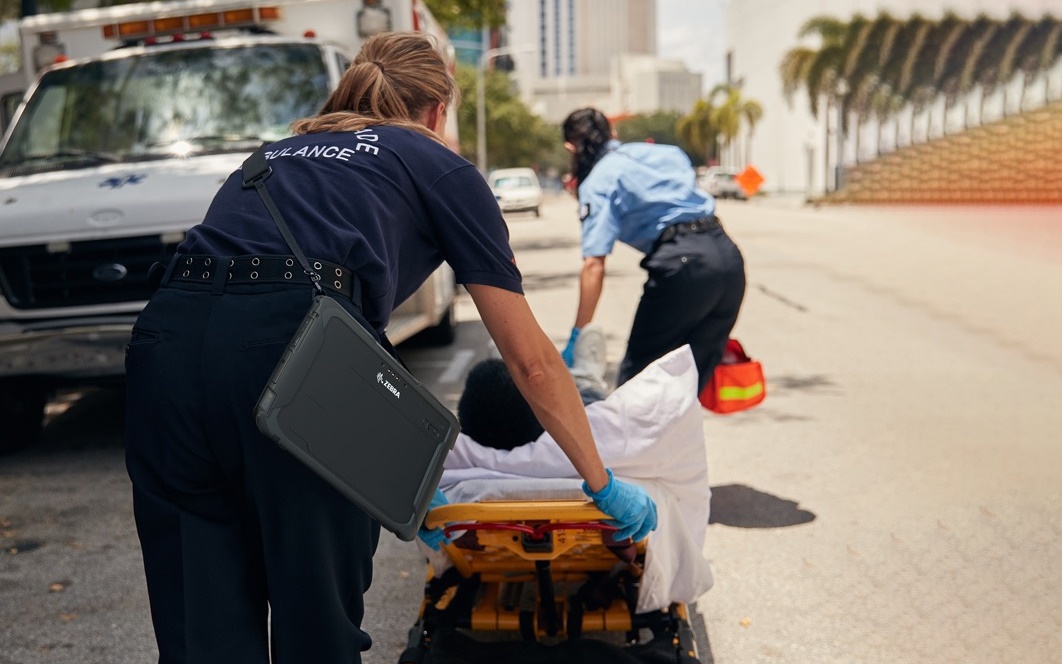 Unique Selling Points
End user needs
A device that increases their ability to take the right action quickly
A device that won’t leave them stranded in their high-stakes environments and situations
Tailor made features
It’s easy to remove from the ambulance cab and take on scene – thinner and lighter than any 2-in-1 in this class
Low-profile – takes up less space in the vehicle and is easy to see around 
Access to faster, more reliable wireless networks with support for 5G and WiFi 6E
Easy to wipe down after taking a patient’s vitals 
High resolution camera for documentation 
Keep teams connected with secure messaging and communication with Workforce Connect 
Always there: public safety network certification and better battery health with analytics
Applications
In ambulance cab
Dispatch communications
Routing
Report writing
Patient care reporting
Paramedic on-foot at scene
On scene reporting: writing, image capture
Patient care reporting
Mobile triage
17
Verticals
Fire
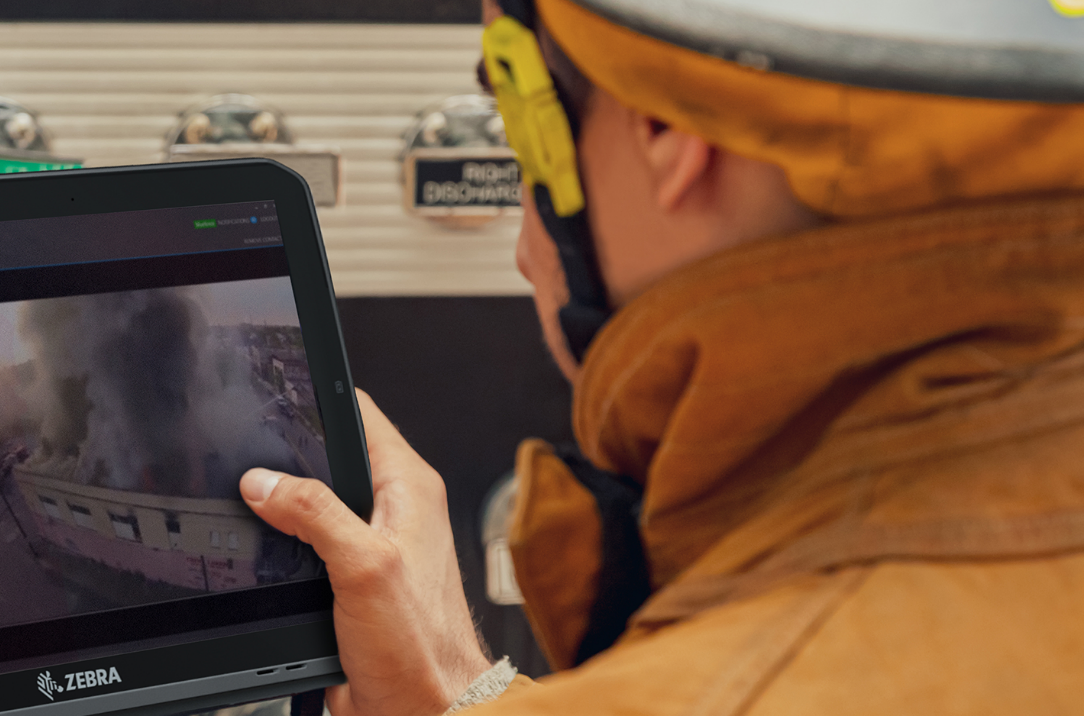 Unique Selling Points
End user needs
To feel fully confident of maintaining the level of trust needed to serve the public
The ability to take the right action quickly
A device that won’t leave them stranded in their high-stakes environments and situations
Tailor made features 
It’s easy to remove from the engine cab and always have on hand – thinner and lighter than any 2-in-1 in this class
Low-profile – takes up less space in the vehicle and is easy to see around 
Effortless security: Two-factor authentication with Windows Hello facial recognition and optional fingerprint reader 
Keep teams connected with secure messaging and communication with Workforce Connect
Access to faster, more reliable wireless networks with support for 5G and WiFi 6E 
Always there: public safety network certification and better battery health with analytics 
Easy to wipe down and clean
High resolution camera for documentation
Applications
Firefighter out of engine at scene
Communications
Incident response
On scene reporting: writing, image capture
Mobile incident command
Fire ground accountability 
Fire house
Tracking apparatus (vehicles) in the field  
Communications
Video conferencing
Fire engine maintenance/proof of condition
Safety equipment inventory management (for firefighters and EMS)
In fire engine cab
Dispatch communications
Routing
18
Verticals
Utilities / Field Service
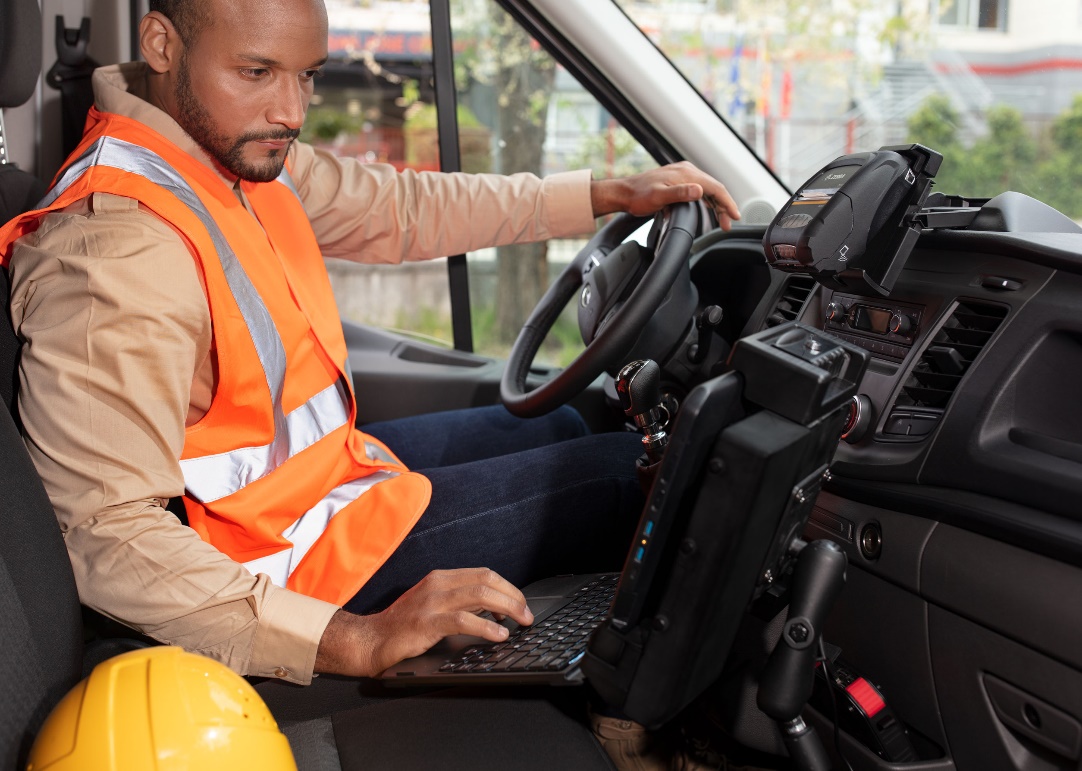 Unique Selling Points
End user needs
To perform work that is fundamental to society – keeping the lights on, heat on and communication links up
The ability to see more and do more within their environment – and not have to return to their vehicle to check their laptop 
Tailor made features 
It’s easy to remove from the cab and always have on hand – thinner and lighter than any 2-in-1 in this class
Trusted to work in the worst conditions – IP65 sealing with ports exposed
Rapid downloads and smooth GIS manipulation with Intel’s 11th gen processors and access to the fastest wireless networks with support for 5G and WiFi 6E
Capture more data with high-resolution camera and enterprise-class barcode scanning 
Keep teams connected with secure messaging and communication with Workforce Connect 
Always there: better battery health with analytics
Applications
Dispatch
Communications
Routing
Report writing and image capture
Meter reading
Asset mapping
Locates (using GIS or SCADA)
Mobile work order management
Remote assistance
Vegetation management
Safety inspection & compliance
19
Verticals
Manufacturing
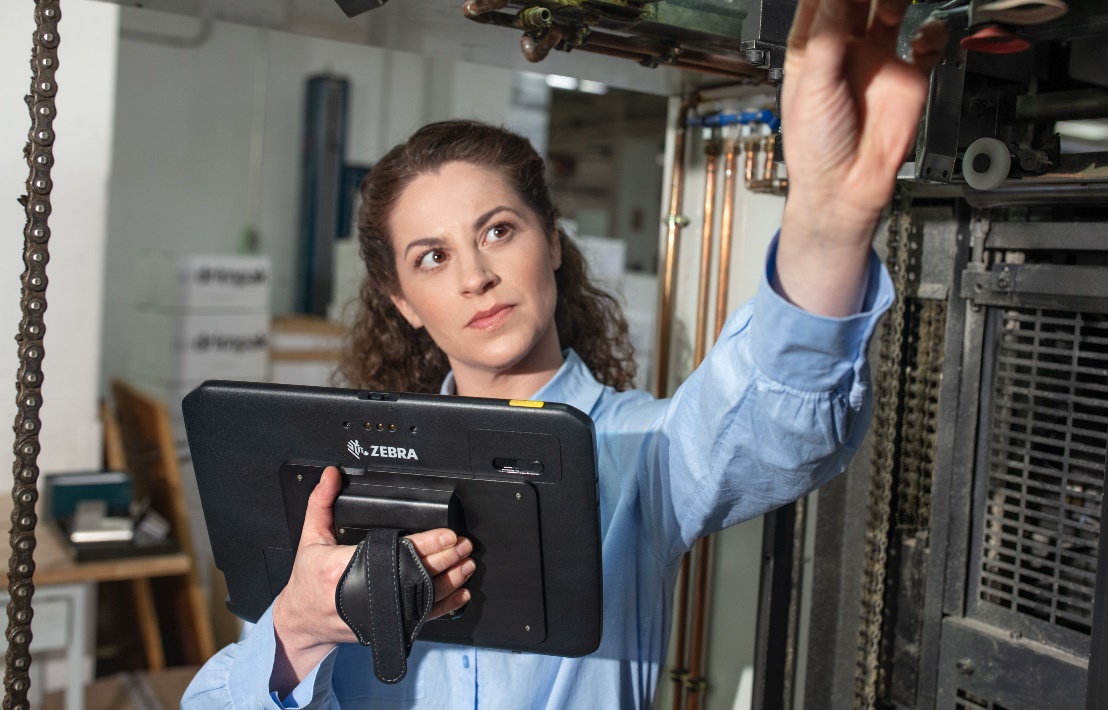 Unique Selling Points
End user needs
To get more data from the floor in a usable form
Plant operators and line supervisors need access to information on the plant floor and in their office
Tailor made features 
It’s easy to carry everywhere – thinner and lighter than any 2-in-1 in this class
Fanless design won’t blow around contaminants – critical in clean room environments
“All business” 3:2 aspect ratio makes it easier to view manuals and documents 
Rugged vibration tested for forklift operations 
Easy to wipe down and clean
Capture more data with high-resolution camera and enterprise-class barcode scanning
Applications
Communications
Mobile HMI (human to machine interface)
PLC programming
Equipment maintenance
Quality assurance
Asset and personnel management
Proof of condition
Inventory management 
MRO (Maintenance repair and overhaul)
Assembly instructions on an assembly line
Clean room use
Forklift operations (loading, cross dock, put-away, yard management)
20
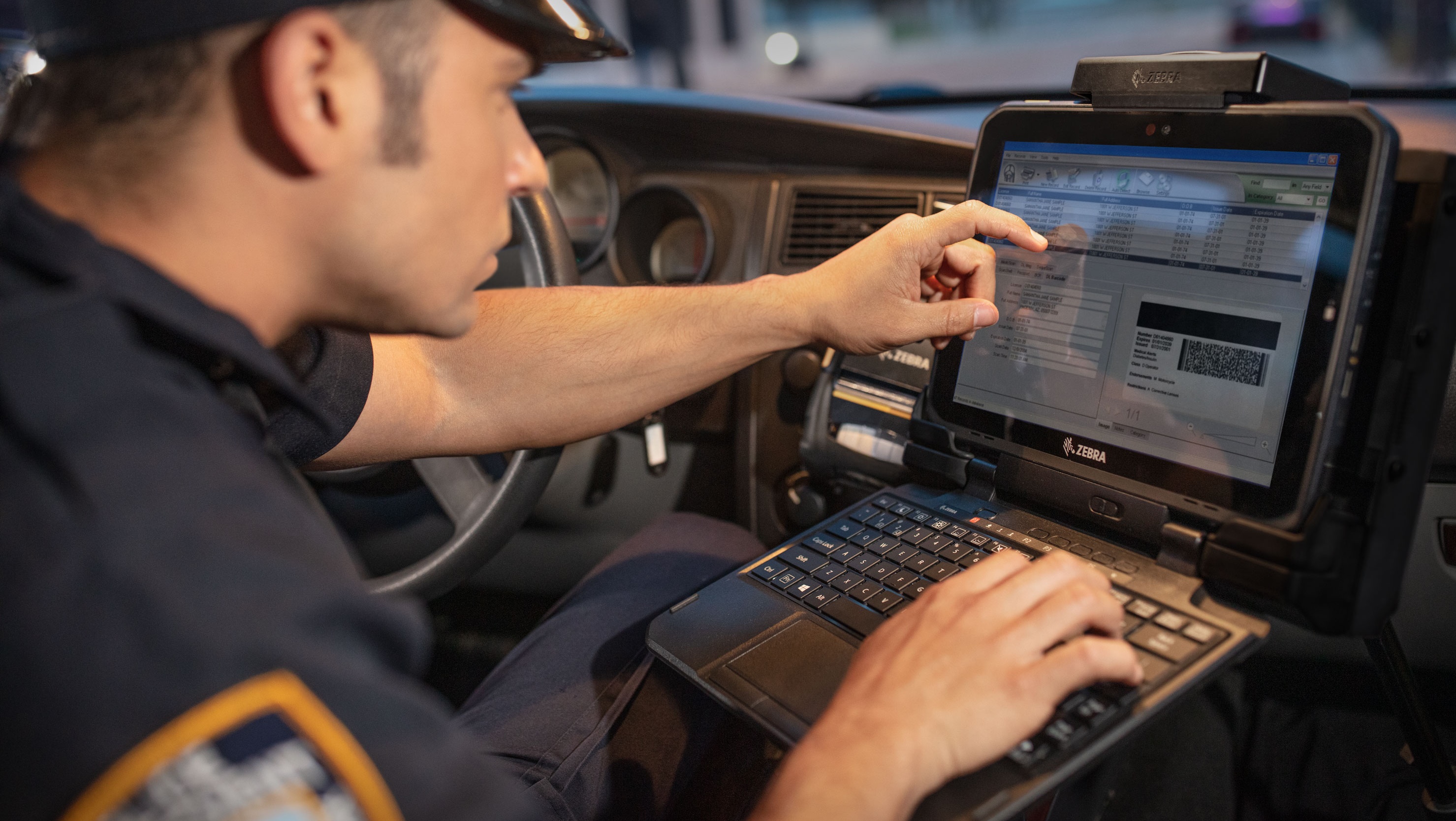 Customer Engagement Questions
21
Customer Engagement Questions: 1 of 2
Do you your workers need to access critical information and business tools in the field, on the plant floor, in the vehicle and in the office? 
Are your current 2-in-1 or laptop devices too bulky and heavy? Do workers often leave them in the vehicle because they’re too cumbersome to carry into the field/onto the scene? 
Do workers need a true laptop substitute…one that offers easy and natural typing at any angle? 
Do workers currently use a device with a 16:9 aspect ratio? Does the widescreen display force them to vertically scroll when viewing documents, manuals or web pages? 
Do you need to mount the device in a vehicle, and if so…
Do you need it mounted in tablet mode, laptop mode, or both? 
Are other vehicle mount computers too bulky for the cab and do they limit driver visibility?
How easy is it to remove a computer from the vehicle?
22
Customer Engagement Questions: 2 of 2
Do you require a non-incendive device for use in hazardous locations where flammable gases and hazardous materials are present? 
Do workers need to capture photos for documentation? 
Do workers need to capture barcodes? Do you need an enterprise-class scanning solution capable of first-time, every time capture of barcodes, even dirty and damaged ones? 
Is wireless connectivity an issue inside the vehicle cab – would you prefer three pass-through antenna ports to boost the signal of GPS, cellular and Wi-Fi? 
Would you like to future-proof your 2-in-1 investment with the latest processor and wireless technology? 
Do you need to connect to public safety networks? 
Is audio quality important – whether for PTT, dictation or speech-to-text applications?
Do you require configuration flexibility, including a full range of input options and no mutually exclusive options?  
What level of maintenance support do you need? Can workers afford to be without their devices?
23
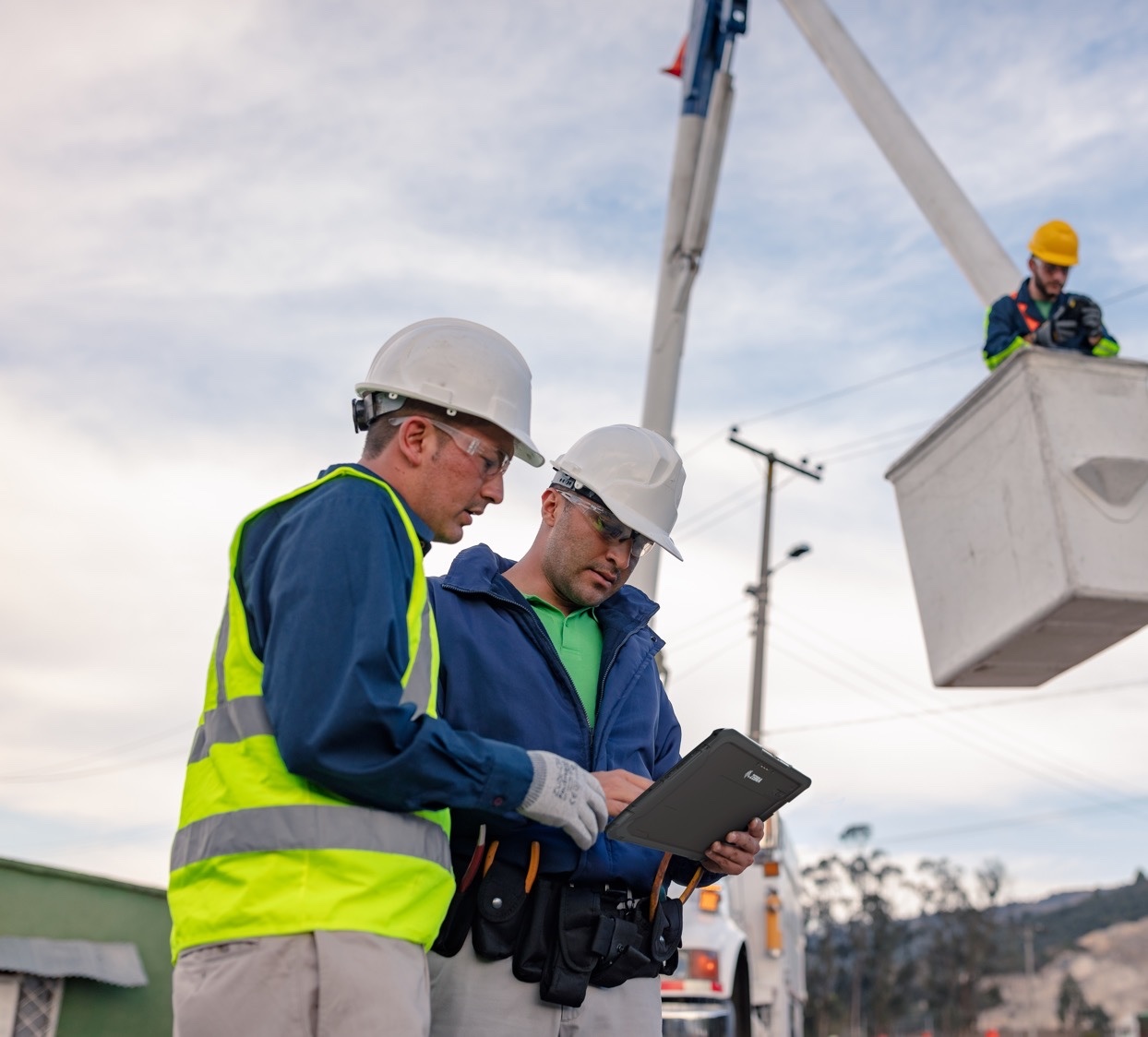 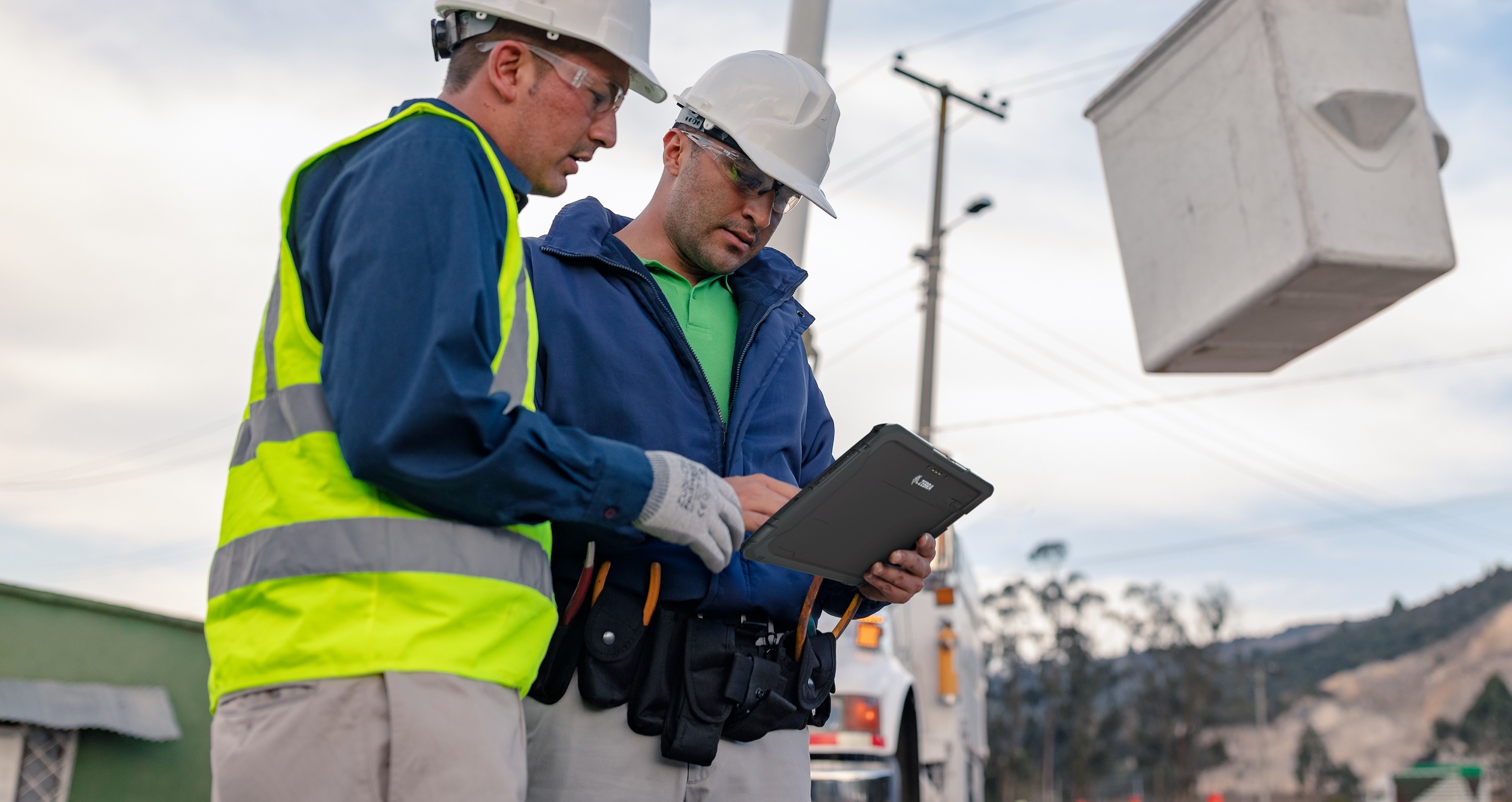 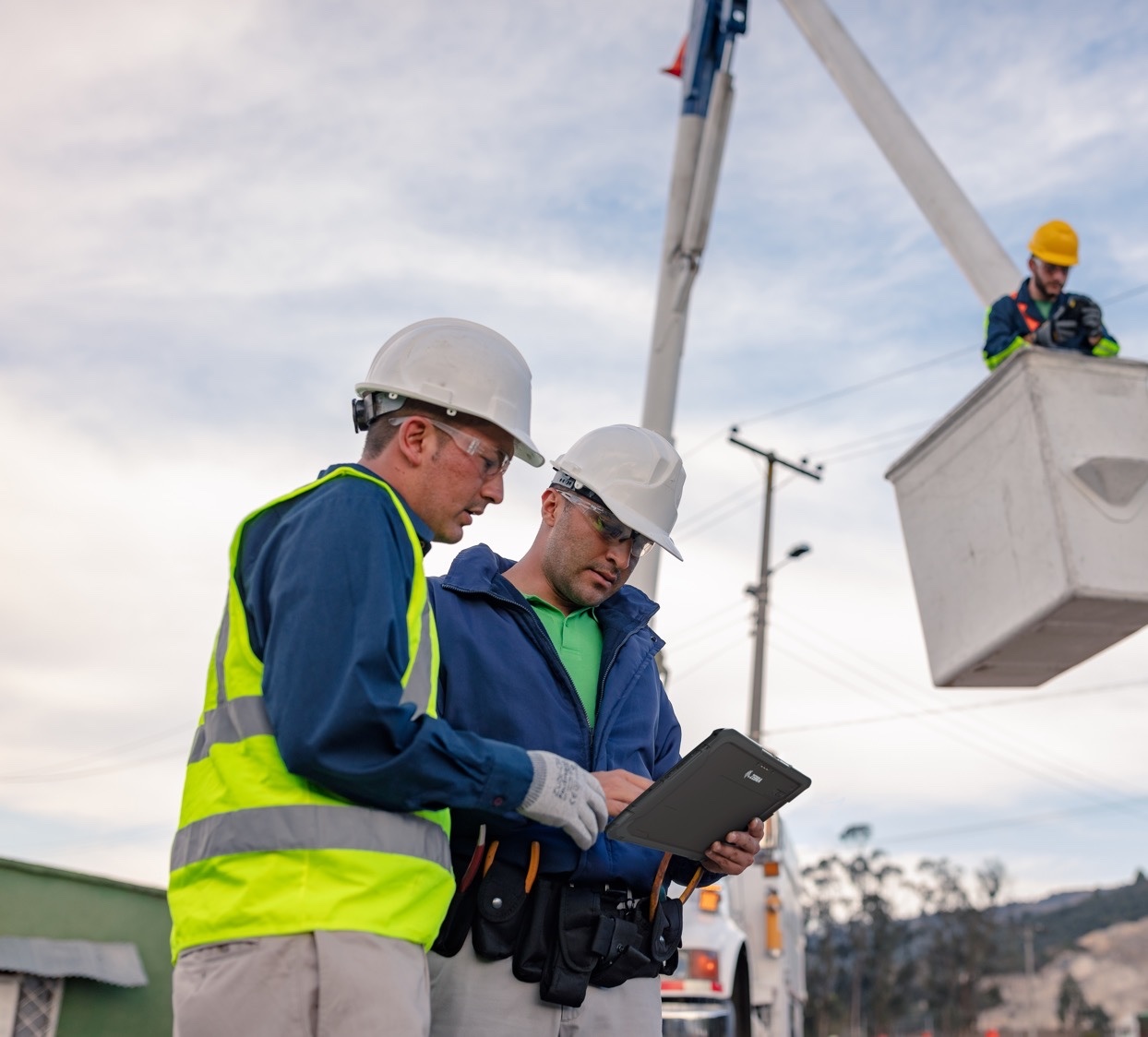 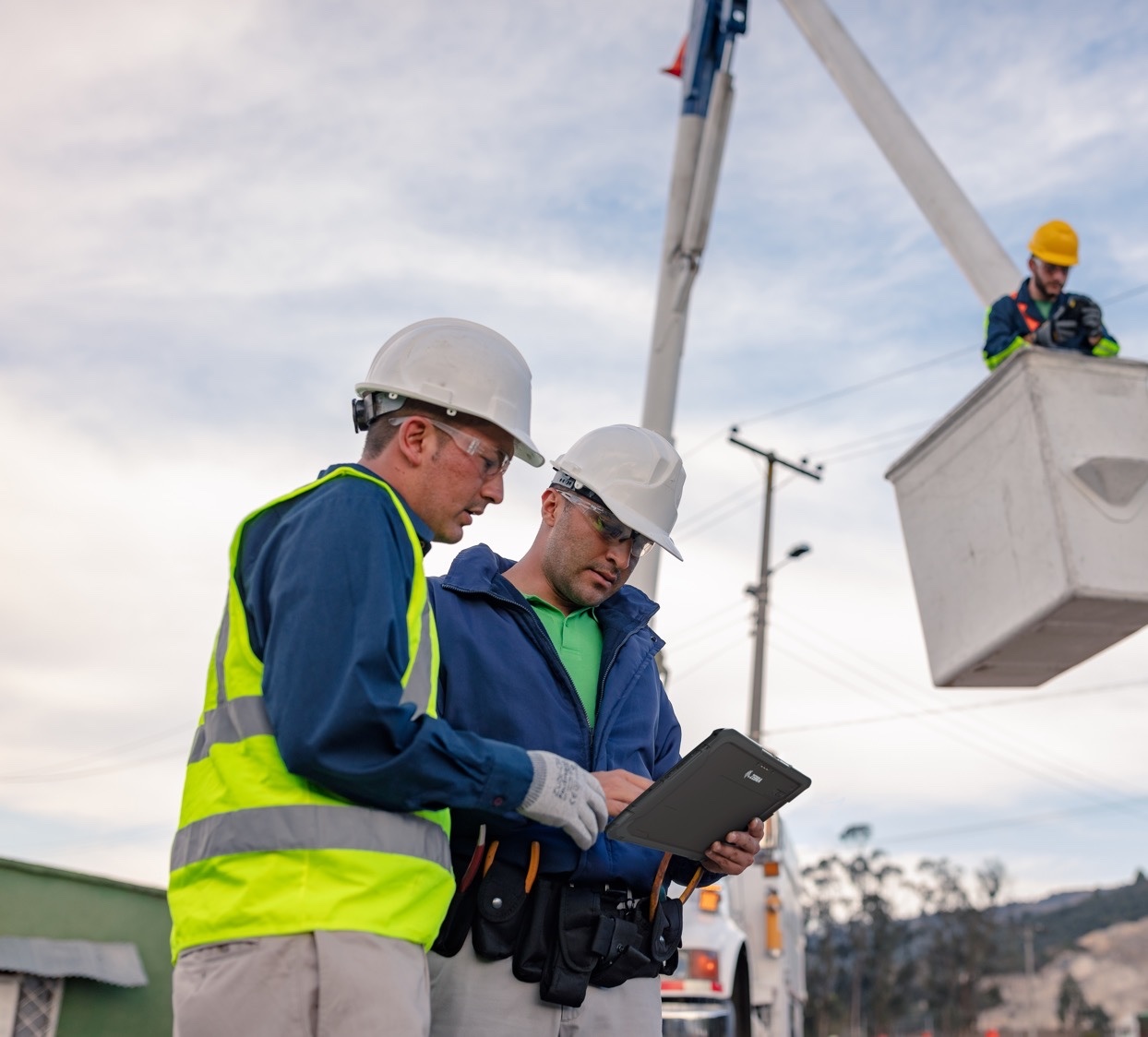 Competitive Analysis: Rugged 2-in-1 Tablets
Fight Sheets
25
Fight Sheet
Panasonic Toughbook CF-33
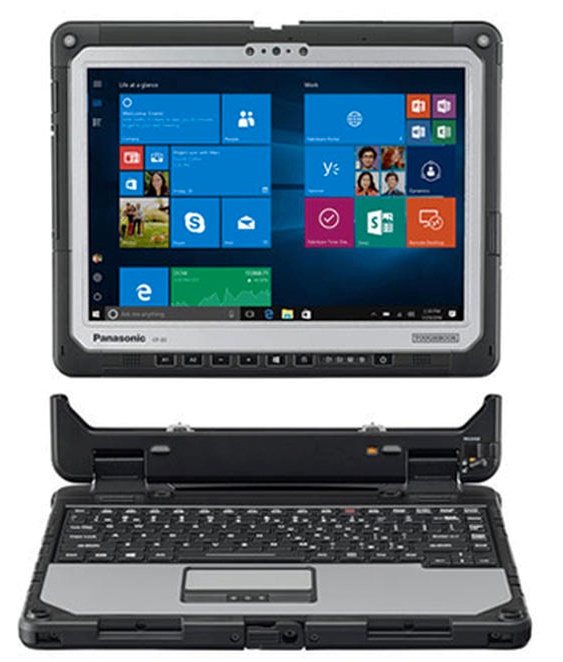 Key weaknesses
Thicker and heavier 
Older processor (CF-33: Intel 7th or 10th gen; ET80/ET85: Intel 11th gen)
Doesn’t support the latest wireless technology: no 5G; doesn’t support the new 6 GHz band in WiFi 6 (WiFi 6E)
Extended battery adds a bump on the back and is not compatible with convertible mode
Only two pass-through antenna ports (vs. three for ET80/ET85)
Lower resolution camera (CF-33: 8 MP; ET80/ET85: 13 MP)
Inferior scanning performance on challenging barcodes compared with Zebra’s PRZM Intelligent Imaging technology 
Configuration is less flexible with mutually-exclusive options: for example, can’t have both a fingerprint reader and SmartCard reader; can’t have both a barcode reader and second USB port
No integrated messaging/PTT communication tools; third-party tools only
Lacks software tools comparable to Zebra Mobility DNA/DataCapture DNA
More expensive asking price
Key strengths
Brighter display (1200 nit)
Higher memory options
26
Fight Sheet
Getac K120
Key weaknesses
Thicker and heavier 
Lower resolution display; lacks 3:2 aspect ratio
Doesn’t support the latest wireless technology: no 5G; doesn’t support the new 6 GHz band in WiFi 6 (WiFi 6E)
No CBRS 
Smaller battery and no battery metrics
Lower resolution camera (K120: 8 MP; ET80/ET85: 13 MP)
Inferior scanning performance on challenging barcodes compared with Zebra’s PRZM Intelligent Imaging technology 
No integrated messaging/PTT communication tools; third-party tools only
Lacks software tools comparable to Zebra Mobility DNA/DataCapture DNA
More expensive asking price
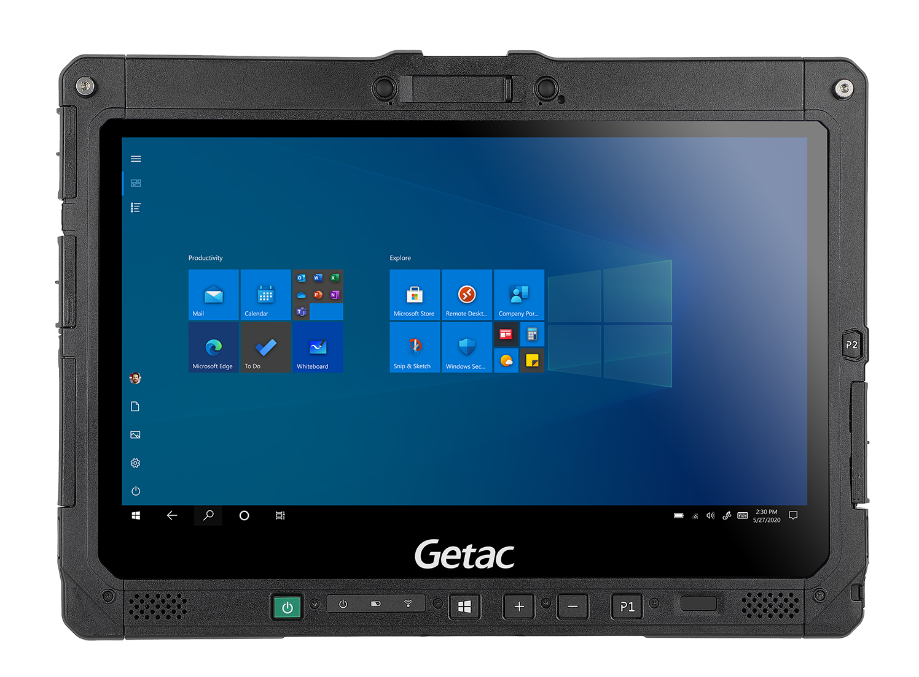 Key strengths
6 ft./1.8 m drop spec
IP66 sealing
27
ZEBRA CONFIDENTIAL INTERNAL USE ONLY
Fight Sheet
Dell Latitude 7220
Thicker 
Inferior laptop experience: it’s a tablet with a kickstand, not a true 2-in-1 device
Smaller display
Lower resolution display; lacks 3:2 aspect ratio
Older processor (Latitude 7220: Intel 8th gen; ET80/ET85: Intel 11th gen)
Doesn’t support the latest wireless technology: no 5G; doesn’t support the new 6 GHz band in WiFi 6 (WiFi 6E)
No CBRS
Only two pass-through antenna ports (vs. three for ET80/ET85)
Lower resolution camera (Latitude 7220: 8 MP; ET80/ET85: 13 MP)
Inferior scanning performance on challenging barcodes compared with Zebra’s PRZM Intelligent Imaging technology 
No integrated messaging/PTT communication tools; third-party tools only
Lacks software tools comparable to Zebra Mobility DNA/DataCapture DNA
Key weaknesses
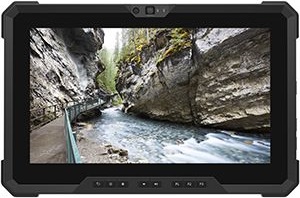 Key strengths
None identified
28
ZEBRA CONFIDENTIAL INTERNAL USE ONLY
Feature-to-feature comparisons
29
Page 1 of 10
Competitive Comparison
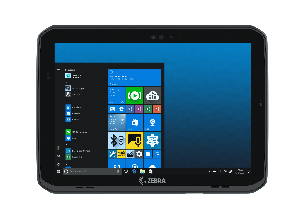 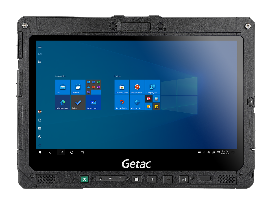 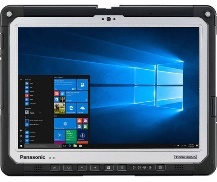 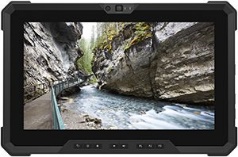 30
Page 2 of 10
Competitive Comparison
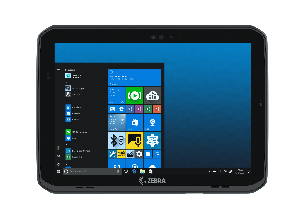 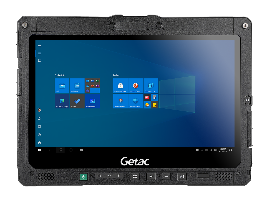 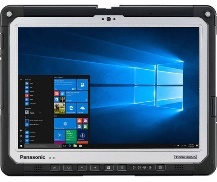 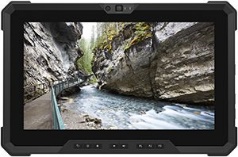 31
Page 3 of 10
Competitive Comparison
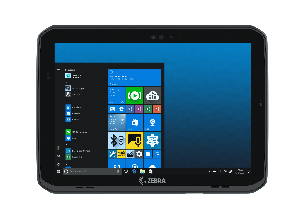 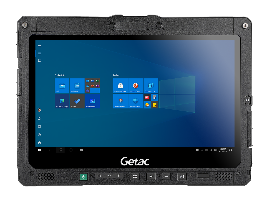 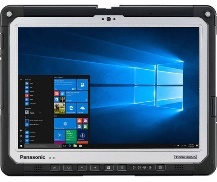 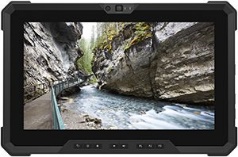 32
Page 4 of 10
Competitive Comparison
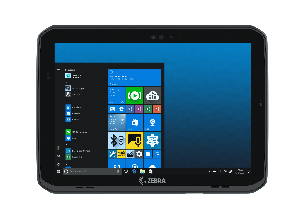 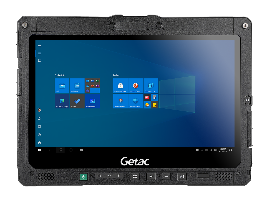 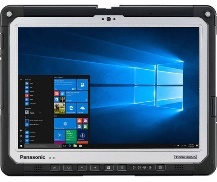 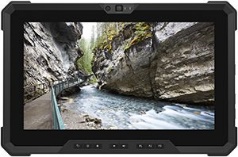 33
Page 5 of 10
Competitive Comparison
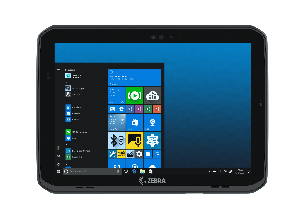 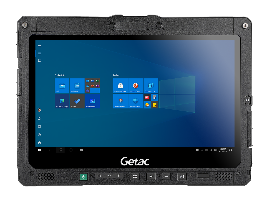 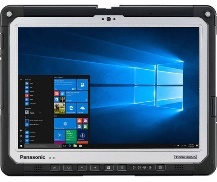 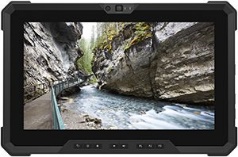 34
Page 6 of 10
Competitive Comparison
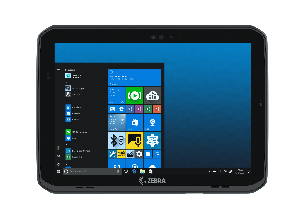 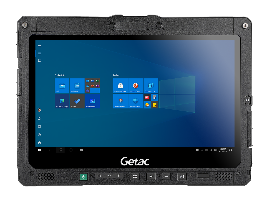 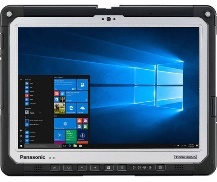 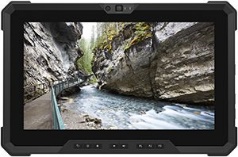 35
Page 7 of 10
Competitive Comparison
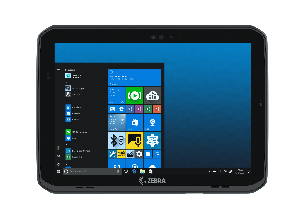 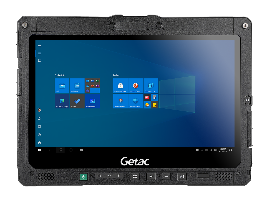 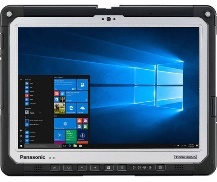 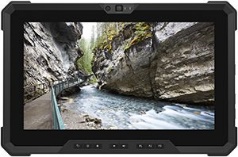 36
Page 8 of 10
Competitive Comparison
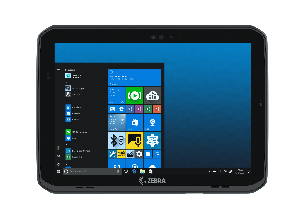 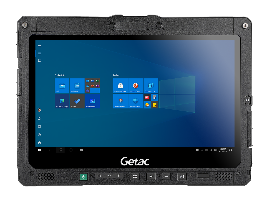 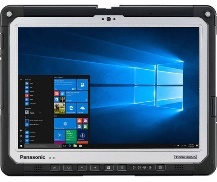 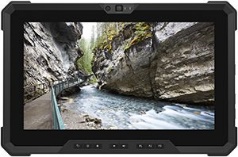 37
Page 9 of 10
Competitive Comparison
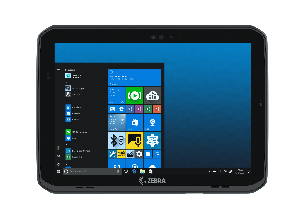 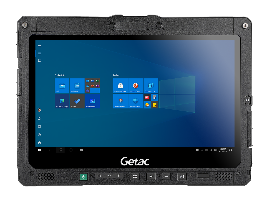 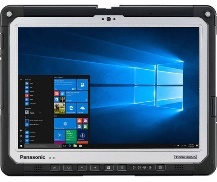 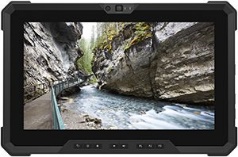 38
Page 10 of 10
Competitive Comparison
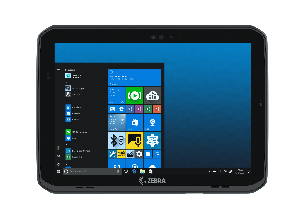 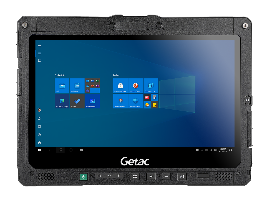 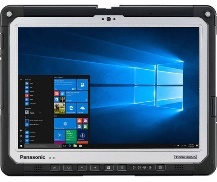 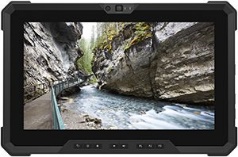 39
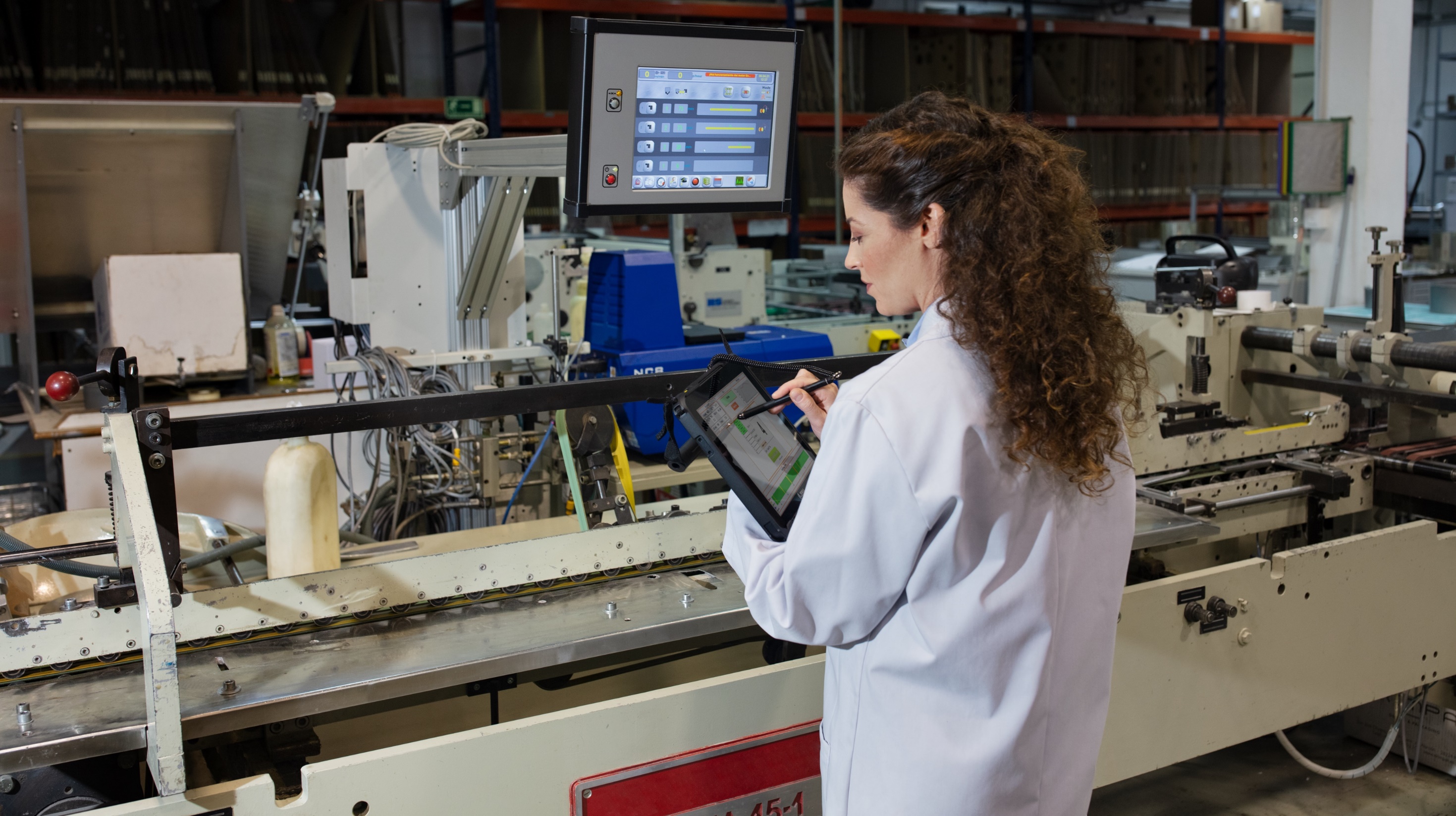 Sales Tools and Resources
Sales Enablement Tools
41
ZEBRA CONFIDENTIAL INTERNAL USE ONLY
Thank You!
For more information, please visit www.zebra.com/et8x-series
ZEBRA and the stylized Zebra head are trademarks of ZIH Corp, registered in many jurisdictions worldwide. All other trademarks are the property of their respective owners. ©2021 ZIH Corp and/or its affiliates. All rights reserved.